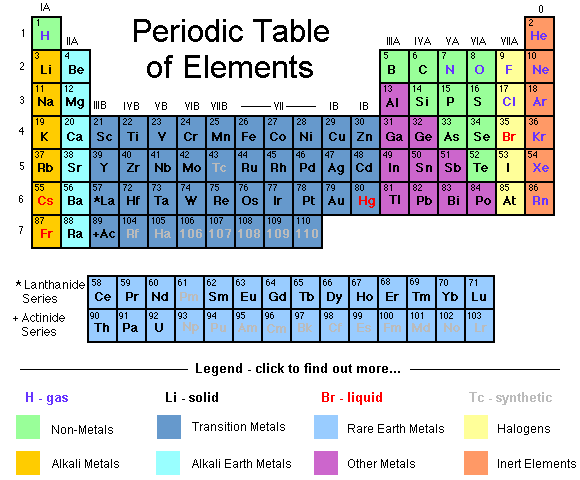 History of the Periodic Table
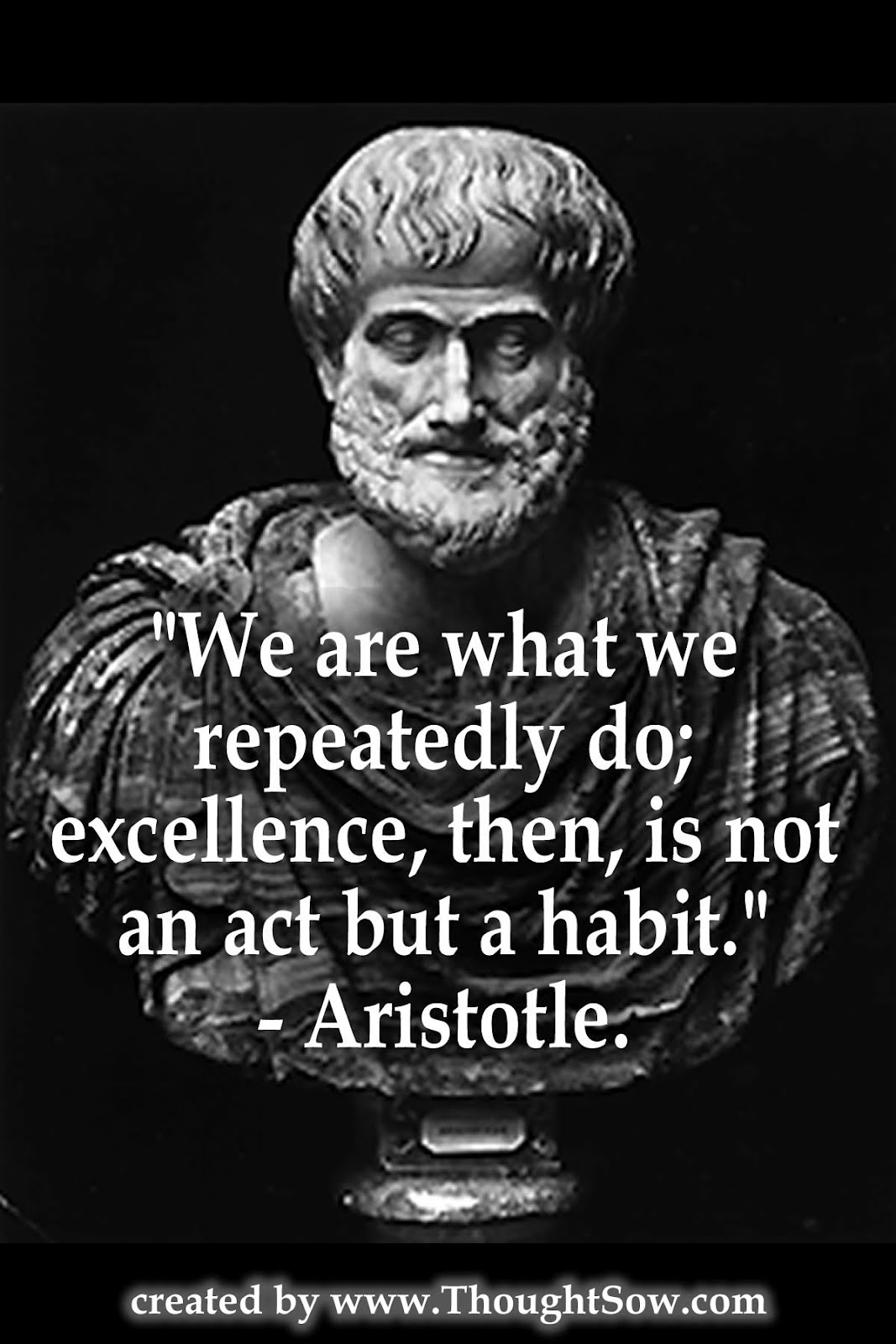 Aristotle
Circa 300 B.C.
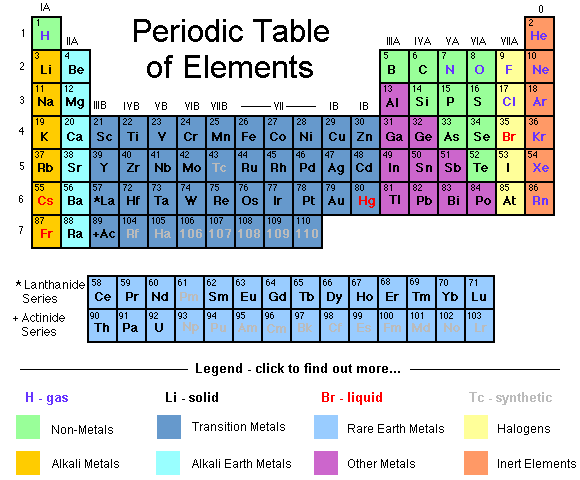 Greek philosopher and polymath (person whose expertise spans significant number of different subject areas)
Four element theory:
Earth
Air
Fire
Water
Antoine Lavoisier
1770-1789
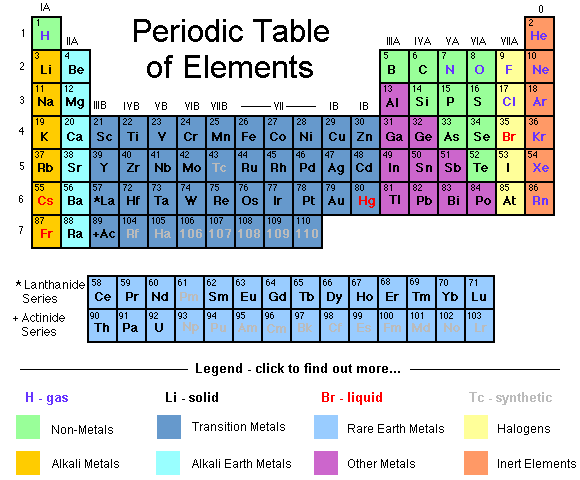 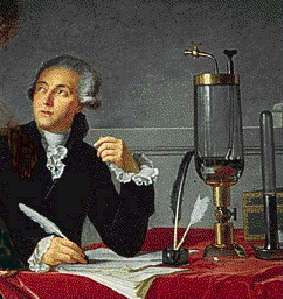 Known as Father of Modern Chemistry
Compiled list of 23 to 32 elements
Some elements were later shown to be compounds
Jöns Jakob Berzelius
1828
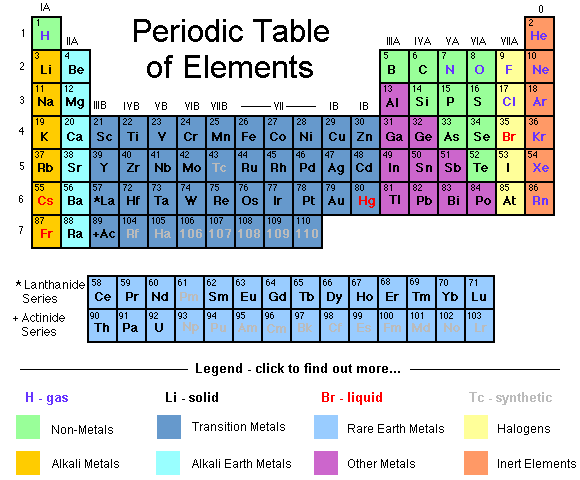 Developed table of atomic weights (AKA atomic mass)
Introduced element symbols
Experiments led to discovery of new elements (cerium, selenium, thorium)
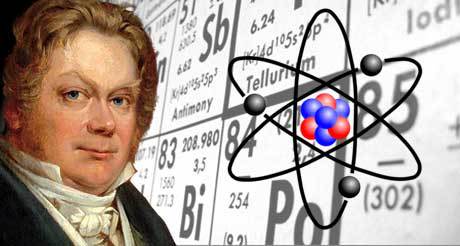 Johann Döberiener
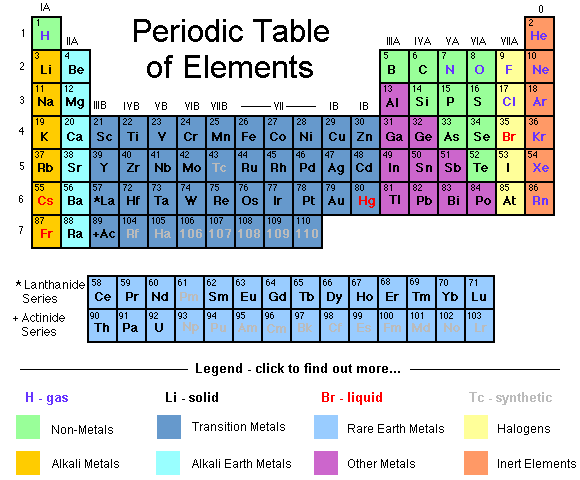 Ca       Sr       Ba 
40                  137
88
Hmmm…what element has a mass of 88 and similar properties to Ca and Ba?
Calcium, strontium, and barium possess similar chemical properties
Döbereiner noticed the atomic weight of strontium fell midway between those of calcium and barium
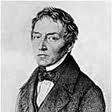 (40 + 137) ÷ 2 = 88
Was this merely a coincidence or did some pattern to the arrangement of the elements exist?
Johann Döberiener1829
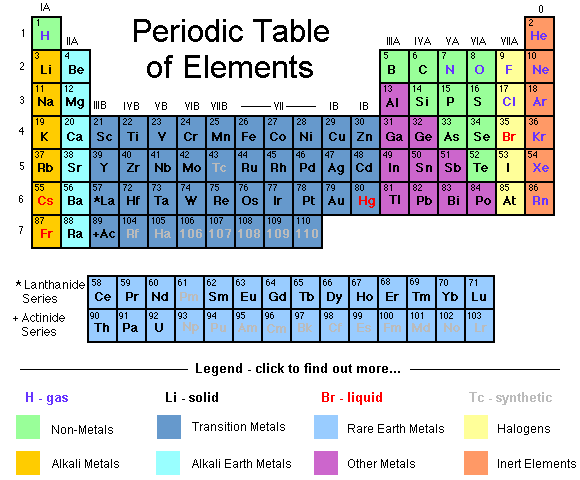 Classified groups of elements into triads
Three elements with similar physical and chemical properties
Led to idea of groups (columns in Periodic Table)
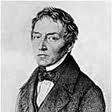 Döberiener’s Law of Triads
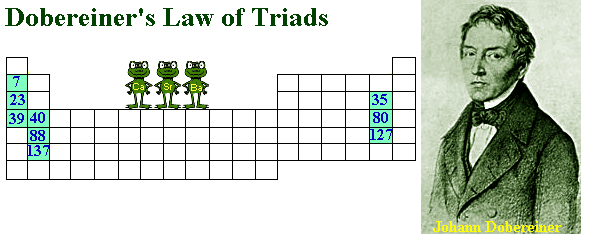 1780-1849
John Newlands
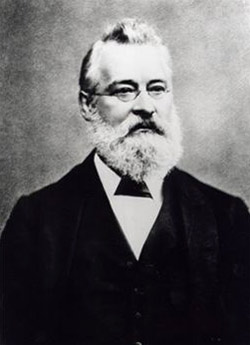 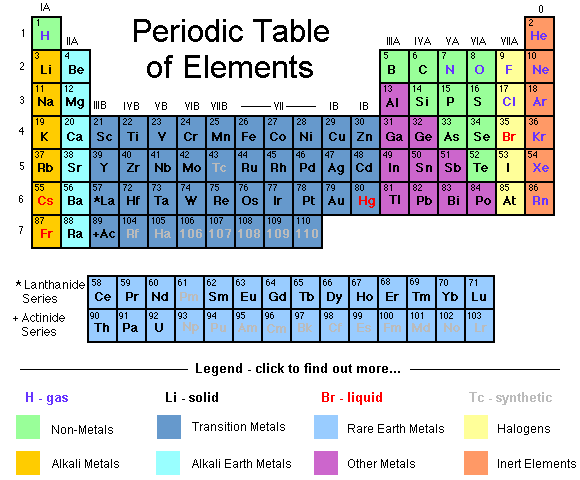 Arranged about 60 known elements by increasing atomic weight
Noted that, after interval of eight elements, similar physical/chemical properties reappeared
1838 - 1898
1864
Proposed the Law of Octaves based on observed similarities between elements
Led to the idea of periods (rows in Periodic Table)
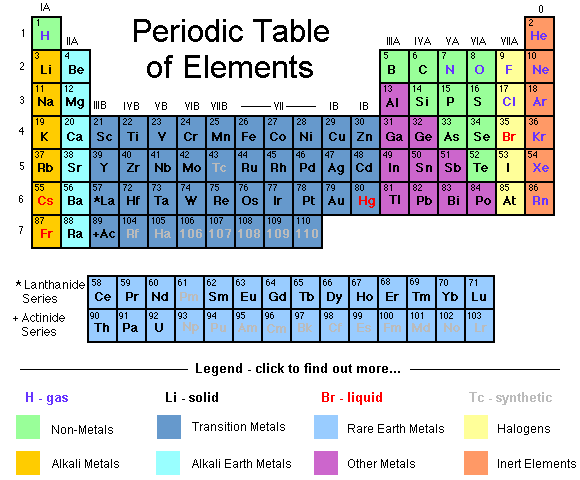 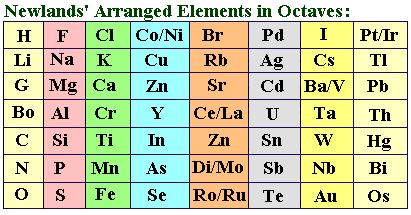 Lothar Meyer
1869-1870
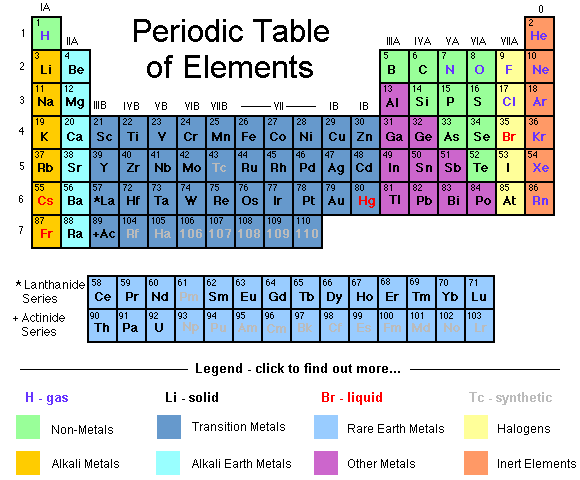 Graphed atomic volumes vs. atomic weights
Compiled periodic table of 56 elements based on periodicity of properties when arranged in order of atomic weight
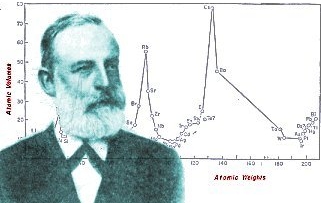 Dmitri Mendeleev1869-1870
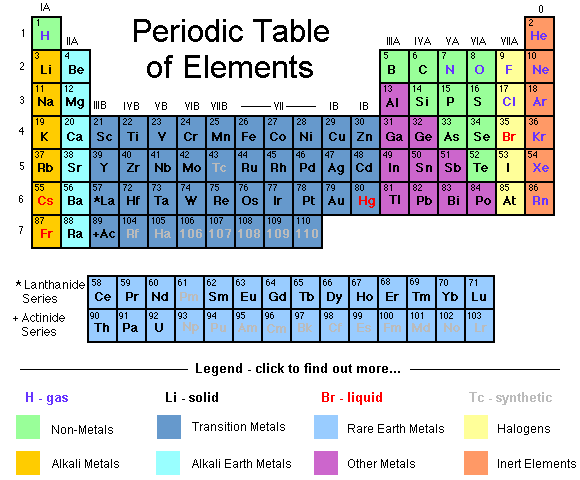 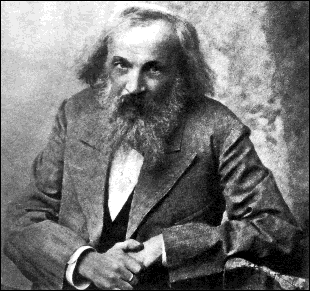 Produced periodic table based on atomic weights and arranged elements with similar properties under each other
1834-1907
Known as the Father of the Periodic Table
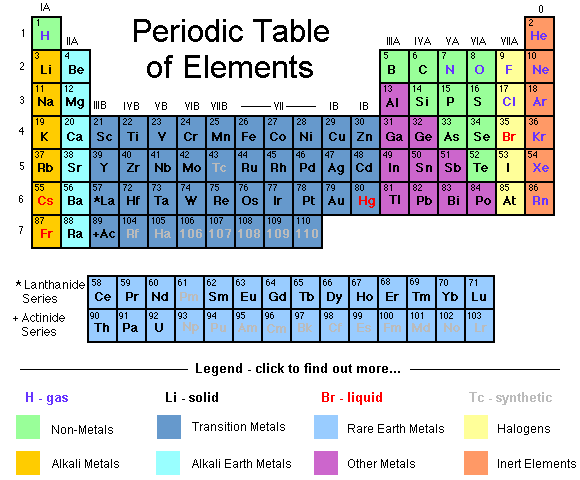 Known Elements
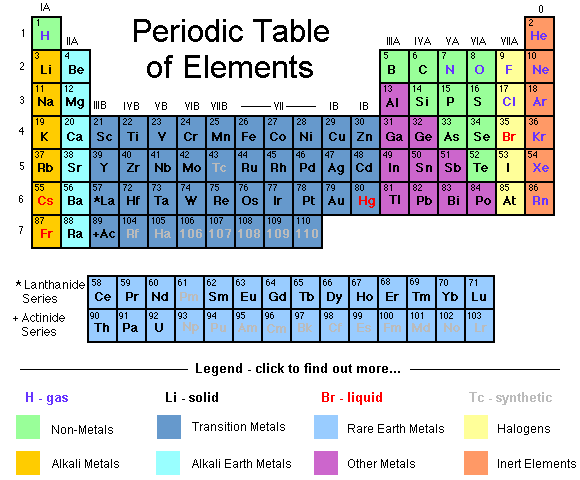 Mendeleev used his table to predict physical properties of three unknown elements
Mendeleev stated that if the atomic weight of an element caused it to be placed in the wrong group, then the weight must be wrong.
Mendeleev’s predictions fo scandium, gallium, and germanium were amazingly close to the actual values
These unknown elements were discovered between 1874 and 1885
He corrected the atomic masses of beryllium, indium, and uranium
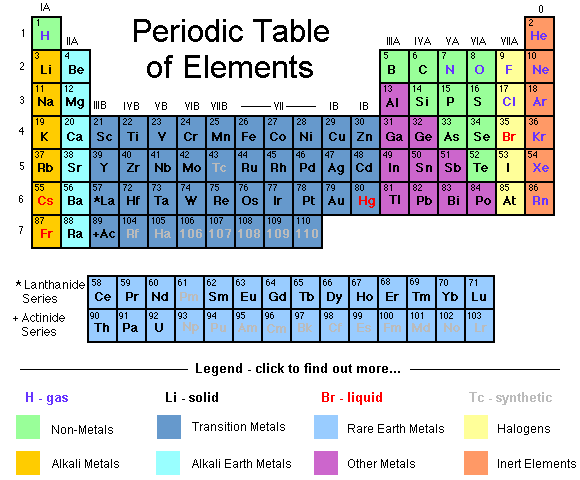 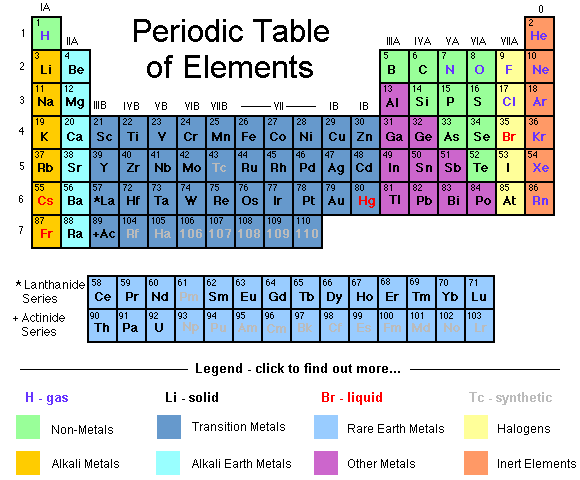 However, problems arose when new elements were discovered and more accurate atomic weights determined
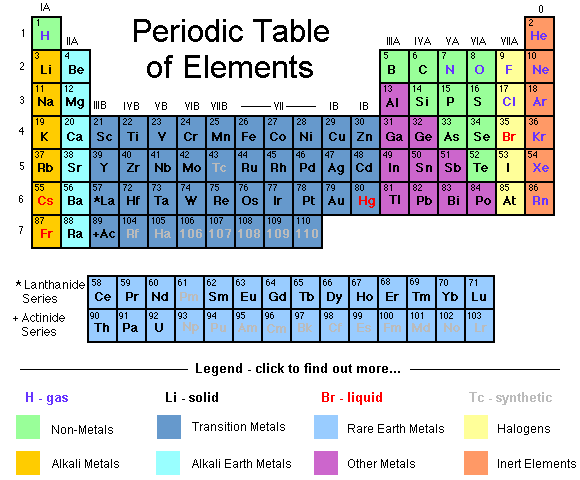 Looking at the modern periodic table, what problems might have caused chemists a headache?
Ar and K
Co and Ni
Te and I
Th and Pa
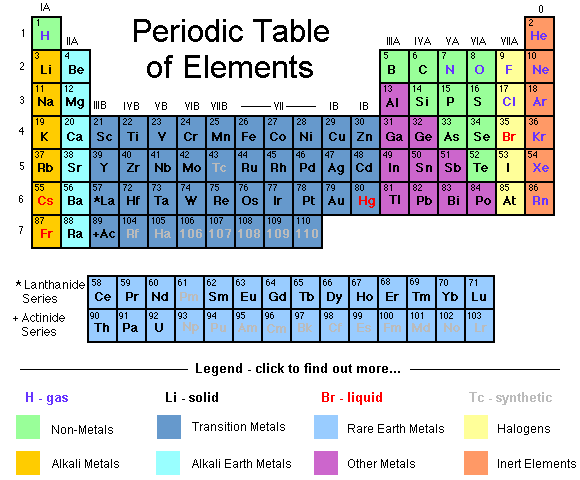 William Ramsay1894
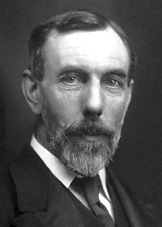 Discovered the noble gases
1852-1916
Henri Mosely
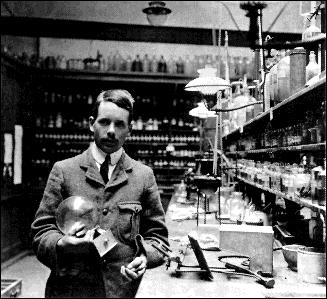 Worked with X-rays and determined the actual nuclear charge of elements
“There is in the atom a fundamental quantity which increases by regular steps as we pass from each element to the next. This quantity can only be the charge on the central positive nucleus.”
1887-1915
Henri Mosely1913
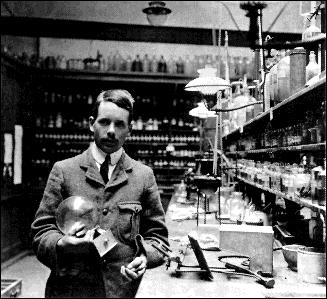 Determined atomic numbers of elements
Modified periodic law to read that properties of elements vary periodically with atomic number
Concluded 92 elements existed, up to and including uranium
1887-1915
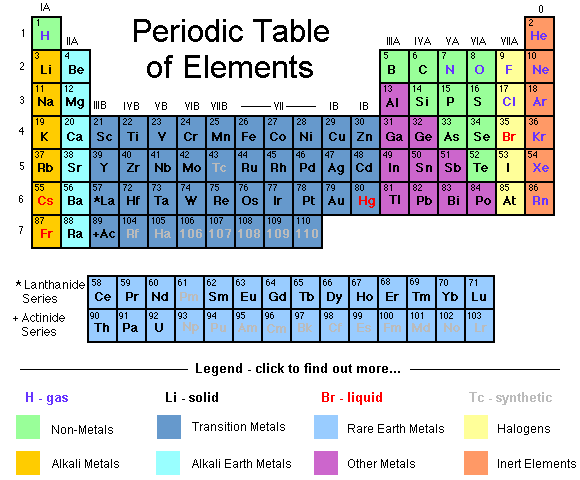 Periodic Law
There is a periodic repetition of chemical and physical properties of elements when they are arranged by increasing atomic number.
Henri Mosely
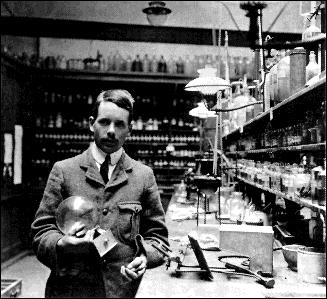 His research halted when Britain sent him to serve as a foot soldier in WWI
At the age of 28, Mosely was killed by a sniper’s bullet at Gallipoli
The British government restricted scientists to noncombatant duties during WWII
1887-1915
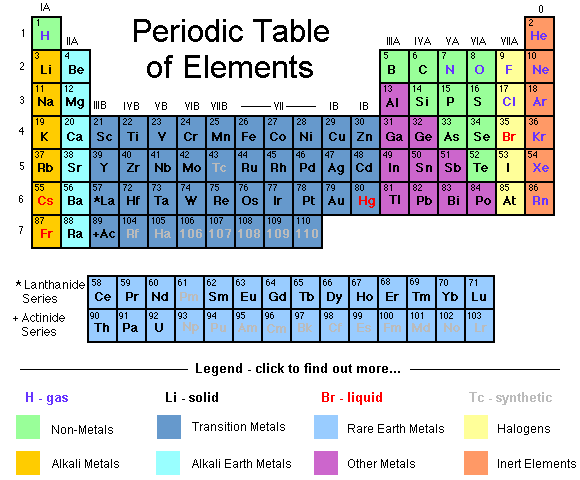 Glenn T. Seaborg1940s
Synthesized ten transuranium elements 
Atomic numbers 94 thru 102 and 106
Developed actinide series
Moved 14 elements out of the main body of the periodic table to its current location below the Lanthanide series
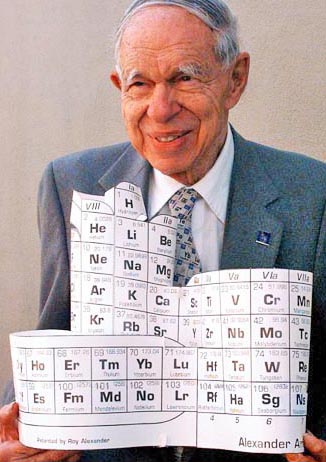 Actinide
Series
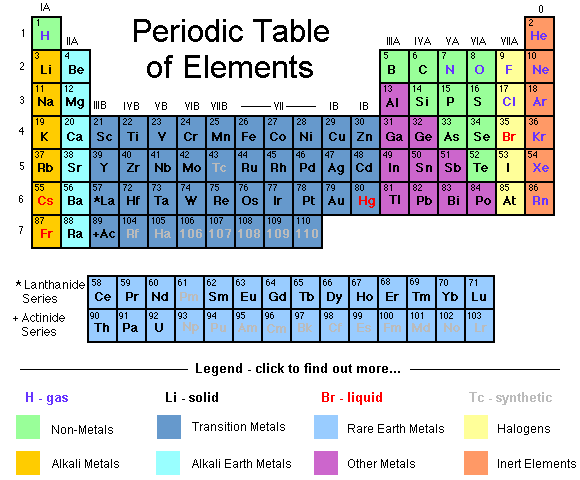 1912 - 1999
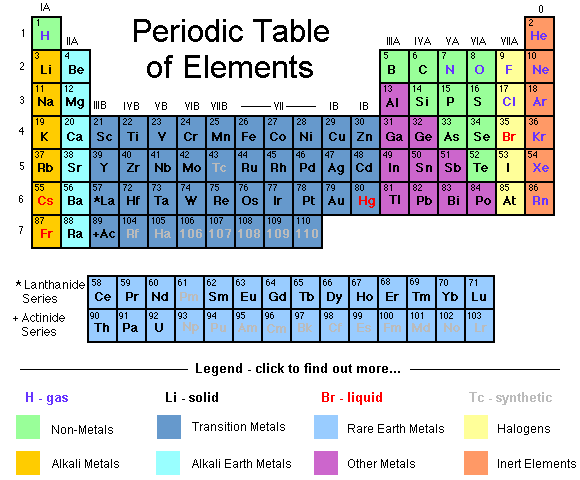 Glenn T. Seaborg
Awarded the 1951 Nobel Prize in chemistry
Element 106 was named Seaborgium (Sg) in his honor
Only person to have an element named after him while still alive
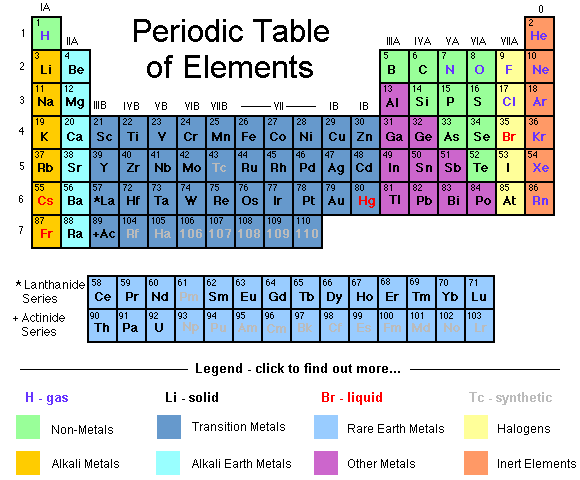 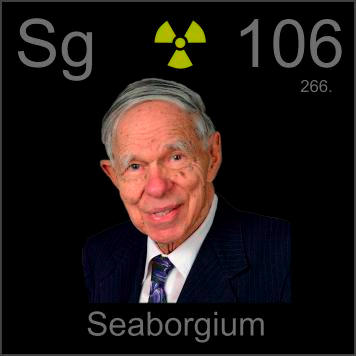 "This is the greatest honor ever bestowed upon me - even better, I think, than winning the Nobel Prize."
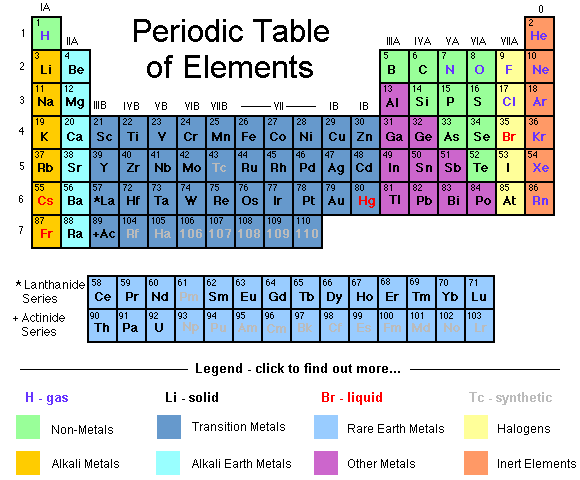 Periodic Law
There is a periodic repetition of chemical and physical properties of elements when they are arranged by increasing atomic number
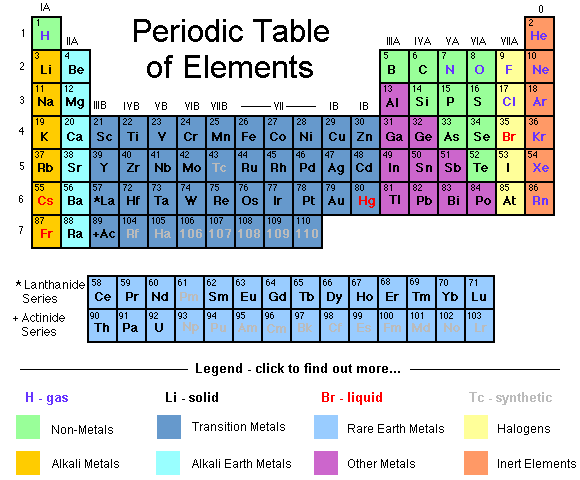 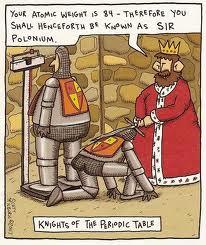